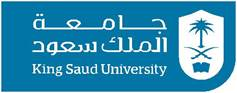 GE105
Introduction to Engineering Design College of Engineering
King Saud University
Studio 8.2nd Oral Presentation (Problem Formulation)
FALL 2017
Formulating your Final Design Project
You will giving your 2nd oral presentation next week
Your presentation must include acomplete problem formulation: 
Well chosen, descriptive title
Need analysis (or hierarchy)
SMART objectives (primary / secondary)
Constraints 
Criteria 
Human factors
Specifications / needed information
Gathered information (with labeled sketches)*
Project plan (Gantt Chart)
2
[Speaker Notes: see some sample presentations from previous semesters (as a model)]
Tips and Reminders
Each group has 6* minutes to present their problem formulation
Groups must use the time properly
Speak slowly with a high tone
Establish eye-contact with audience
Maintain professional group dynamics with your team members
Properly manage the question session
Plan where everyone will stand and who will say what
Follow your group leader’s instructions
[Speaker Notes: * note, you will have more time for the final presentation]